Current status of  theKAGRA construction paper(aka iKAGRA paper)
Editors board
K.Somiya, Y.Itoh, and S.Sato
on behalf of all the co-authors of the paper
KAGRA contruction paper
Summary of the construction of KAGRA
 advantages and challenges to build an  underground GW detector
 report of the iKAGRA test run
 The first all-author KAGRA paper(except for the LVK paper)
Reference
JGW-G1604831-v2 (F2F in Feb 2016)
JGW-G1605596-v1 (F2F in Aug 2016)
JGW-G1605918-v1 (F2F in Dec 2016)
JGW-G1706426-v3 (F2F in Mar 2017)
JGW-P1706716-v1 (1st paper draft; PW protected)
JGW-T1706760-v1 (summary of revisions; PW protected)
Status of the paper
2016/8    People agreed to write a paper at the F2F.
                 KSC board suggested 3 editors of the paper.
2016/9    We started collecting information of the author list.
                 Michimura-kun kindly set up SVN for the work.
                 We asked 12 people to be section authors.
2016/11  We revised of the first paper draft.
                 Structure of the paper was changed.
2017/2    Mark Barton and Albrecht Ruediger kindly corrected
                 English expressions of the paper.
2017/3    The first version of the paper draft was circulated to                 the co-authors who belong to the KAGRA collaboration.
2017/4    The title of the paper was reconsidered and changed.
Status of the paper
2017/5    The second version was circulated with a file that shows
                 differences from the previous version.
2017/7    We requested some section authors to revise the draft
                 according to the comments from other co-authors.
2017/8    Paper draft was submitted to the KAGRA CPC.
                 It was also circulated to the co-authors outside the
                 KAGRA collaboration.

We are planning to submit the paper draft in September after
a review/revision.
Target journal of the paper
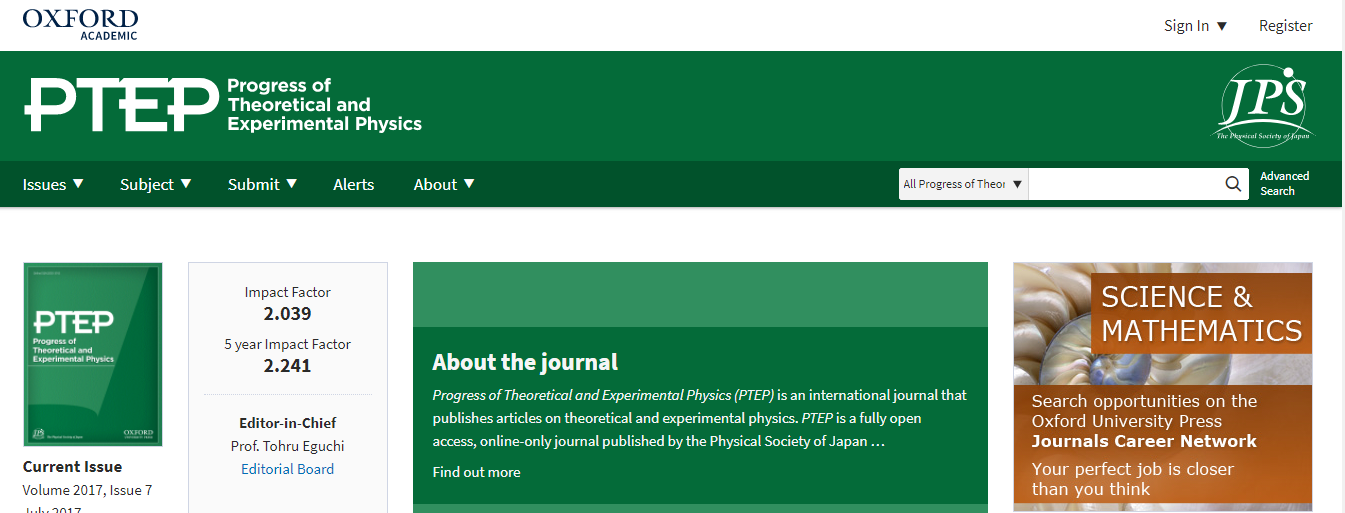 The editors suggested and KAGRA EO agreed (see [kagra 01680]) 
that we submit the paper to PTEP.
      - Open-access online-only journal by JPS
      - Former PTP
      - Impact factor 2.0